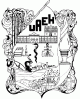 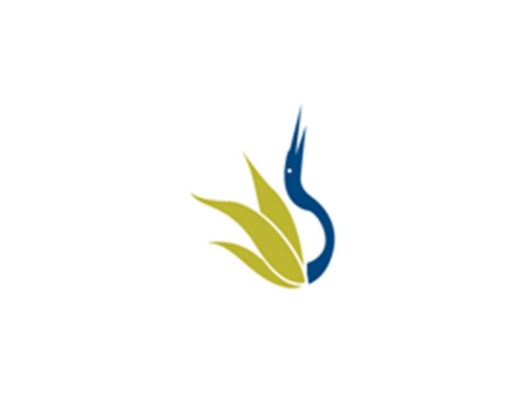 UNIVERSIDAD AUTÓNOMA DEL ESTADO DE HIDALGO
ESCUELA SUPERIOR DE ZIMAPÁN
Licenciatura en Contaduría

Tema: Ley de Coordinación Fiscal


L.C. Beatriz Caballero Máximo

Julio a Diciembre de 2016
Tema: Antecedentes de las Contribuciones

Resumen (Abstract)


Conforme al Artículo 40 de la (CPEUM), México es una Federación compuesta de Estados libres y soberanos quienes pueden firmar convenios de Coordinación Fiscal

Under Article 40 of the (Constitution), Mexico is a federation composed of free and sovereign States  who can sign agreements Fiscal Coordination 
 
 
 Palabras clave: (keywords)

Constitución y Coordinación fiscal

Constitution and Fiscal Coordination
Objetivo general:


Analizar e interpretar al normatividad fiscal vigente, para dar cumplimiento en tiempo y forma a las contribuciones aplicables al contribuyente, mediante la asesoría para determinar el cálculo de obligaciones
Nombre de la unidad:

 Unidad 1 : Marco Legal de las Contribuciones Tributarias


Objetivo de la unidad:

Identificar y analizar el marco conceptual de las obligaciones Tributarias
Tema: 

Ley de Coordinación Fiscal


Introducción: 

La esencia de la Ley de Coordinación Fiscal consiste en que la Federación y los Estados puedan firmar convenios de Coordinación Fiscal, por medio de los cuales los estados se comprometen a limitar sus potestades tributarias a favor de la federación, a cambio de obtener una participación en los ingresos fiscales federales.
Ley de Coordinación Fiscal
Es la encargada de regular las transferencias de recursos de la Federación hacia las entidades federativas y hacia los municipios.
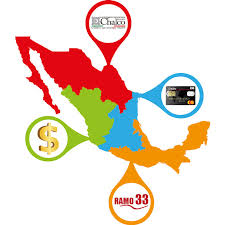 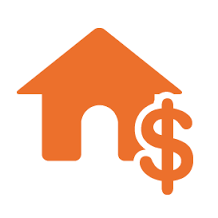 A través de esta Ley, que es modificada por el Congreso cada año dentro del paquete económico, se establecen reglas para la distribución de los recursos federales y la forma en que éstos deben ser ejercidos por los gobiernos estatales y municipales.
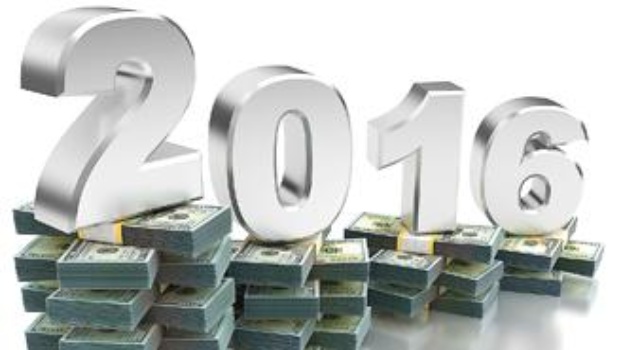 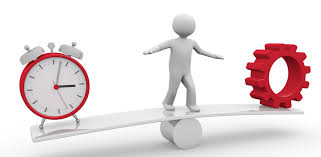 Objeto de la ley de coordinación Fiscal
LCF art. 1
Coordinar el sistema Fiscal de la Federación
Conforme al Artículo 40 de la (CPEUM), México es una Federación compuesta de Estados libres y soberanos. Los Estados se conforman de Municipios, destacando así tres niveles de gobierno: Poderes Federales, Locales y Municipales, cada uno a su vez con su respectiva autoridad en materia tributaria:
Conclusión
La LCF se encarga de coordinar todos los recursos obtenidos en un periodo determinado y este a su vez repartirlos de manera equitativa a cada uno de los estados, municipios y la Ciudad de México que forman parte de esta ley.
Bibliografía:


Ley de Coordinación Fiscal. Consultado el 31 de julio de 2015 desde
 
 http://www.diputados.gob.mx/LeyesBiblio/pdf/31_110814.pdf